Einführung zu Lerneinheit 2 Modul 1
Entwurf von: Aleksandra Djurovic
Belgrade Open School team​
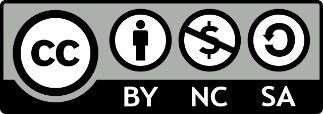 connect-erasmus.eu
This license lets you (or other party) share, remix, transform, and build upon this material non-commercially, as long as you credit the Connect! project partners and license your new creations under identical terms.
Nachlese zu Lerneinheit 1
- Dimensionen der Auswirkungen der verschiedenen Trends auf die Arbeitswelt- Überblick über einige Trends, die sich auf die Arbeitswelt auswirken, und ihre möglichen Auswirkungen auf die Zahl der Arbeitsplätze und die Arbeitsplatzqualität
connect-erasmus.eu
Ziele der Präsentation
1
Beschreibung der Methoden zur Ermittlung der Veränderungen in der Arbeitswelt
Reflexion der Erkenntnisse über die Herausforderungen in der Arbeitswelt unter Berücksichtigung der angewandten Methoden
2
connect-erasmus.eu
Was möchten Sie während dieser Lerneinheit wissen??
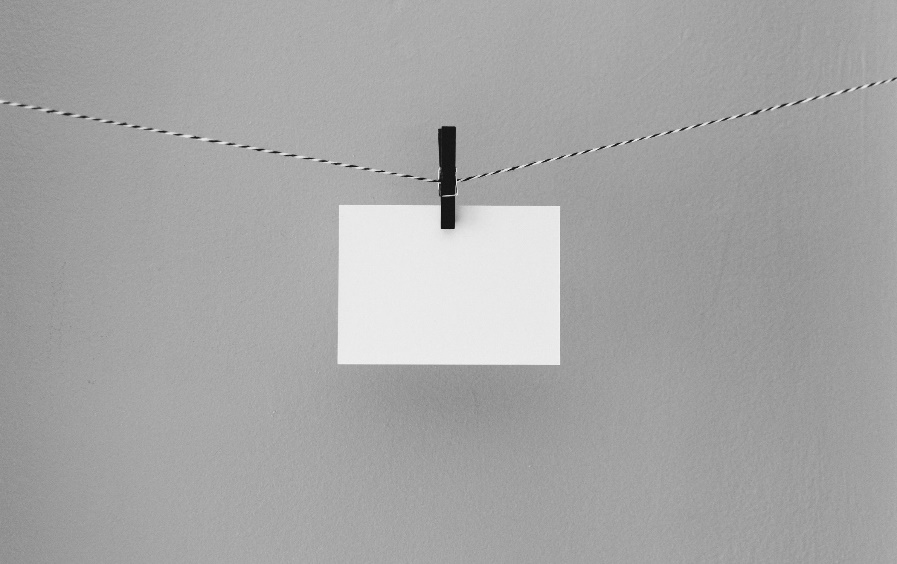 connect-erasmus.eu
Überblick zu Lerneinheit 2
Welche Methoden werden zur Vorhersage von Veränderungen in der Arbeitswelt eingesetzt?
Was sind deren Vor- und Nachteile?
Beispiele für die Anwendung verschiedener Methoden.
Wie ist die Glaubwürdigkeit von Informationen über die Veränderungen in der Arbeitswelt zu bewerten?
connect-erasmus.eu
Danke für Ihre Aufmerksamkeit. Fragen?
connect-erasmus.eu